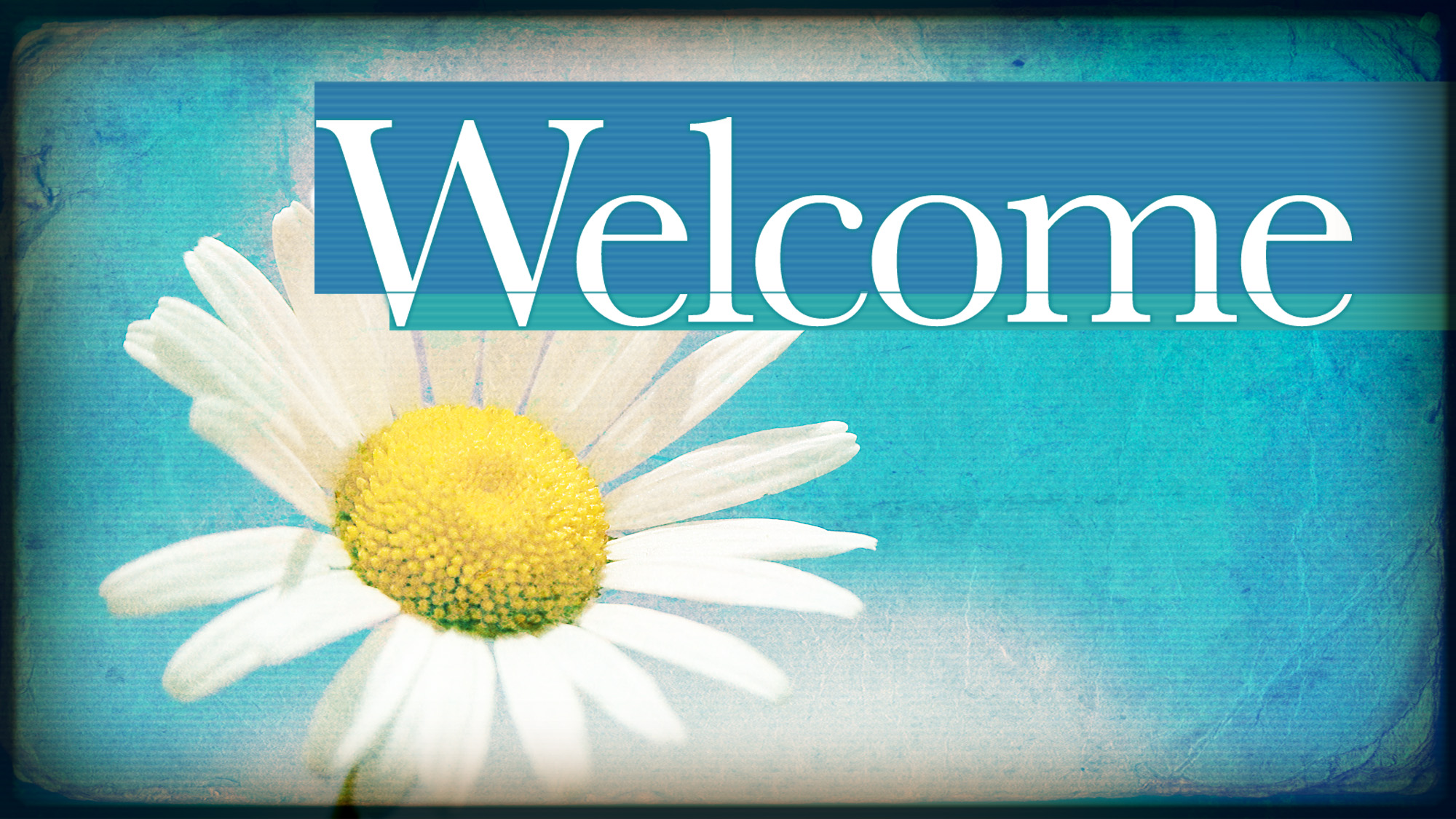 Reaching For You
You created me inside YourGreat imaginationYou're the One who gave me myFirst breath
You have overseen my lifeAnd brought me to redemptionAnd I know that You're notFinished with me yet
I'm reaching for YouI'm singing to YouI'm lifting my hands to praise YouI'm lifting my voice to thank You
I'm reaching for You, Jesus I need YouI'm giving my heart to know YouI'm living my life to serve YouI'm reaching for You
You're the one who spoke theWord of life to light my darknessYou opened up my eyes 'til I could seeJesus You have promised toComplete the work You startedFaithful to fulfill Your grace in me
I'm reaching for YouI'm singing to YouI'm lifting my hands to praise YouI'm lifting my voice to thank You
I'm reaching for You, Jesus I need YouI'm giving my heart to know YouI'm living my life to serve YouI'm reaching for You
Pour out Your love from heavenFill me until I overflow LordI want moreReach down Your hands from heavenPull me closer than ever before
Lord I want more
Pour out Your love from heavenFill me until I overflow LordI want moreReach down Your hands from heavenPull me closer than ever before
Lord I want more
I'm reaching for YouI'm singing to YouI'm lifting my hands to praise YouI'm lifting my voice to thank You
I'm reaching for You, Jesus I need YouI'm giving my heart to know YouI'm living my life to serve YouI'm reaching for You
Lincoln Brewster
CCLI 78316
No Sweeter Name
No sweeter name than the name of JesusNo sweeter name have I ever knownNo sweeter name than the name of Jesus(repeat)
You are the life to my heartAnd my soulYou are the light to theDarkness around me
You are the hope to the hopelessAnd brokenYou are the only truth and the way
No sweeter name than the name of JesusNo sweeter name have I ever knownNo sweeter name than the name of Jesus(repeat)
You are the life to my heartAnd my soulYou are the light to theDarkness around me
You are the hope to the hopelessAnd brokenYou are the only truth and the way
Jesus Jesus 
Jesus JesusJesus
You are the life to my heartAnd my soulYou are the light to theDarkness around me
You are the hope to the hopelessAnd brokenYou are the only truth and the way
Christ Is Risen
Let no one caught in sin remainInside the lie of inward shameBut fix our eyes upon the crossAnd run to Him who showed great loveAnd bled for usFreely You've bled for us
Christ is risen from the deadTrampling over death by deathCome awake, come awakeCome and rise up from the grave
Christ is risen from the deadWe are one with Him againCome awake, come awakeCome and rise up from the grave
Beneath the weight of all our sinYou bowed to none but heaven's willNo scheme of hell no scoffer's crownNo burden great can hold You downIn strength You reignForever let Your church proclaim
Christ is risen from the deadTrampling over death by deathCome awake, come awakeCome and rise up from the grave
Christ is risen from the deadWe are one with Him againCome awake, come awakeCome and rise up from the grave
O death, where is your sting?O hell, where is your victory?O church, come stand in the lightThe glory of God has defeated the night
O death, where is your sting?O hell, where is your victory?O church, come stand in the light
Our God is not deadHe's alive! He's alive!
Mia Fieldes, Matt Maher
2009 SHOUT! Publishing, Thankyou Music, Spiritandsong.com Pub
CCLI 78316
How Marvelous
I stand amazed in the presenceOf Jesus the Nazarene,And wonder how He could love me,A sinner, condemned, unclean.
Singing, How marvelous!How wonderful!And my song shall ever be:How marvelous! How wonderful!Is my Savior's love for me!
He took my sins and my sorrows,He made them His very own;He bore the burden to Calvary,And suffered and died alone.
Singing, How marvelous!How wonderful!And my song shall ever be:How marvelous! How wonderful!Is my Savior's love for me!
And with the ransomed in glory,His face I at last shall see,It will be my joy through the ages,To sing of His love for me.
Singing, How marvelous!How wonderful!And my song shall ever be:How marvelous! How wonderful!Is my Savior's love for me!
Charles H. Gabriel
2007 Public Domain
CCLI 78316
Sweetly Broken
To the cross I lookTo the cross I clingOf it's suffering I do drinkOf it's work I do sing
For on it my SaviorBoth bruised and crushedShowed that God is loveAnd God is just
At the cross You beckon meYou draw me gently to my kneesAnd I amLost for words, so lost in love, I'mSweetly broken, wholly surrendered
What a priceless giftUndeserved life,Have I been givenThrough Christ crucified
You've called me out of death,You've called me into lifeAnd I was under Your wrath;Now through the cross I'm reconciled
At the cross You beckon meYou draw me gently to my kneesAnd I amLost for words, so lost in love, I'mSweetly broken, wholly surrendered
At the cross You beckon meYou draw me gently to my kneesAnd I amLost for words, so lost in love, I'mSweetly broken, wholly surrendered
In awe of the cross I must confessHow wondrous Your redeeming love andHow great is Your faithfulness
At the cross You beckon meYou draw me gently to my kneesAnd I amLost for words, so lost in love, I'mSweetly broken, wholly surrendered
At the cross You beckon meYou draw me gently to my kneesAnd I amLost for words, so lost in love, I'mSweetly broken, wholly surrendered
Jeremy Riddle
2005 Mercy/Vineyard Publishing
CCLI 78316
Where We Belong
There is no height or depthNeither life nor deathCan take me from all that I findHere now in Your glory Lord
No other pow'rs or loveThe things of now or to comeThere's nothing on earth in this lifeThat could ever separate us Lord
Your love is never endingTo Your hands we surrenderWhere all our sins are washed awayYour grace beyond reason hasPaid for our freedomWe're made alive in You
We run to Your throne where we belongEvery heart will sing thatJesus is LordCasting all else aside for the
Joy of our ChristLet Your glory fallOur hearts are filled with Your fire
There is no height or depthNeither life nor deathCan take me from all that I findHere now in Your glory Lord
No other pow'rs or loveThe things of now or to comeThere's nothing on earth in this lifeThat could ever separate us Lord
Your love is never endingTo Your hands we surrenderWhere all our sins are washed awayYour grace beyond reason hasPaid for our freedomWe're made alive in You
We run to Your throne where we belongEvery heart will sing thatJesus is LordCasting all else aside for the
Joy of our ChristLet Your glory fallOur hearts are filled with Your fire
Your love is never endingTo Your hands we surrenderWhere all our sins are washed awayYour grace beyond reason hasPaid for our freedomWe're made alive in You
We run to Your throne where we belongEvery heart will sing thatJesus is LordCasting all else aside for the
Joy of our ChristLet Your glory fallOur hearts are filled with Your fire
Joel Davies, Reuben Morgan
2008 Hillsong Publishing
CCLI 78316
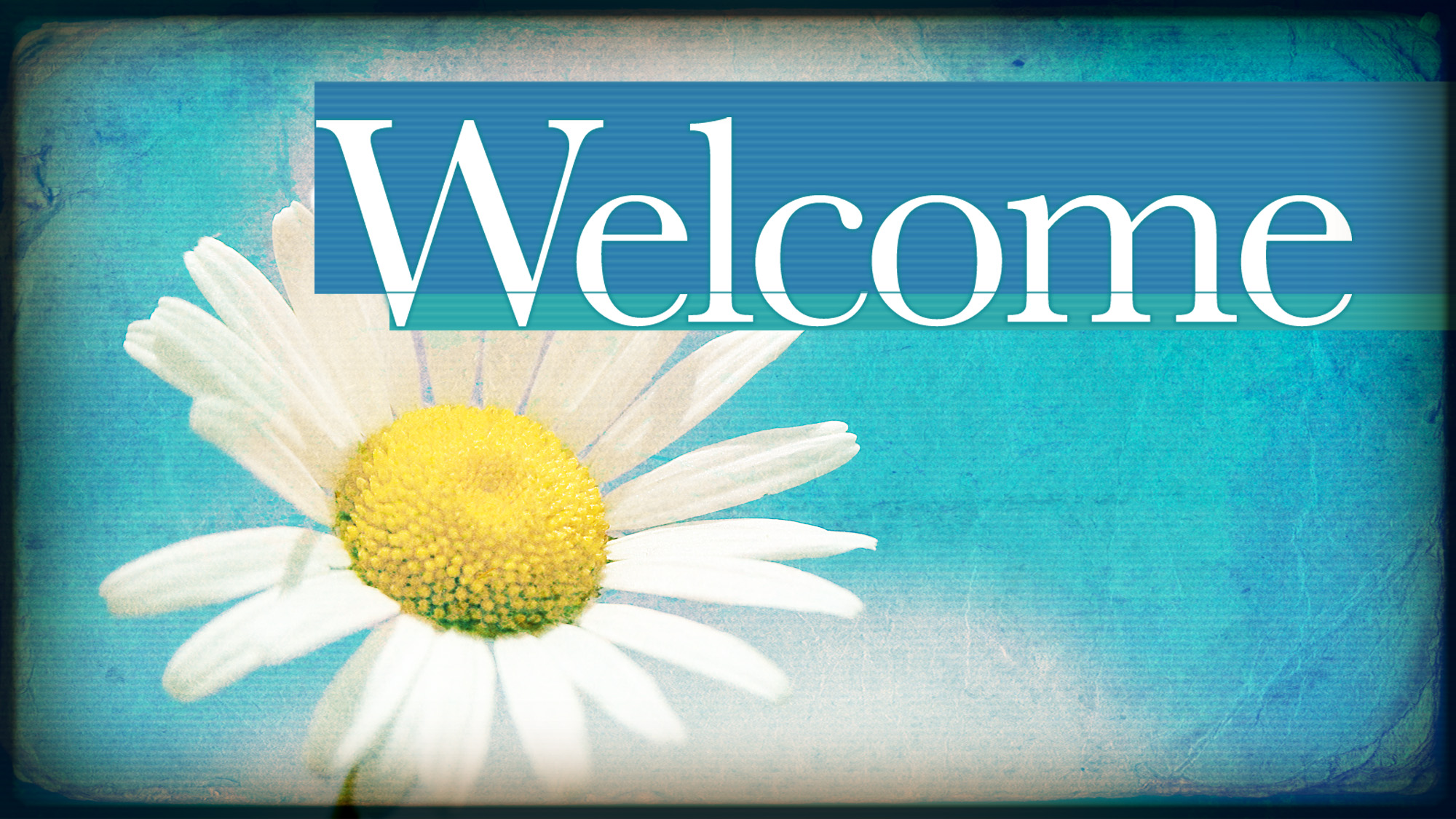 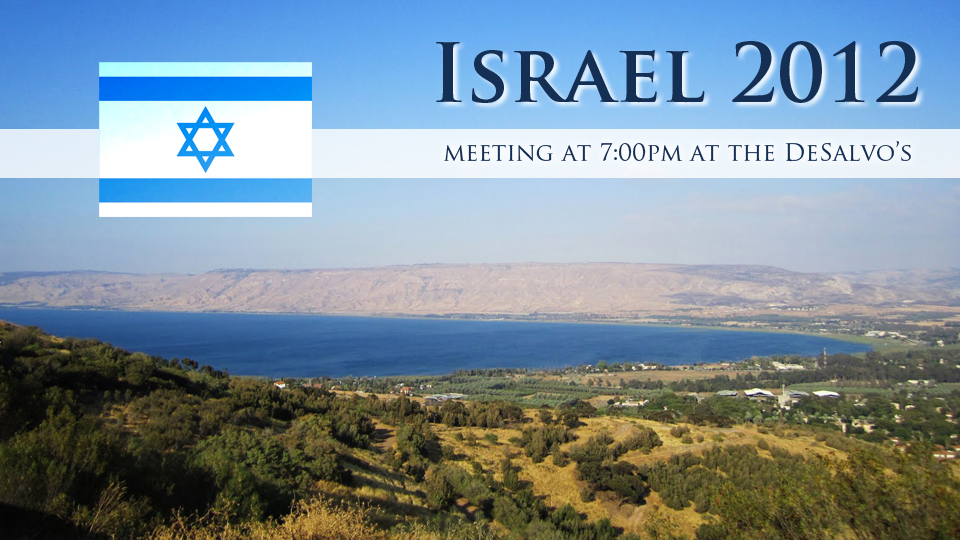 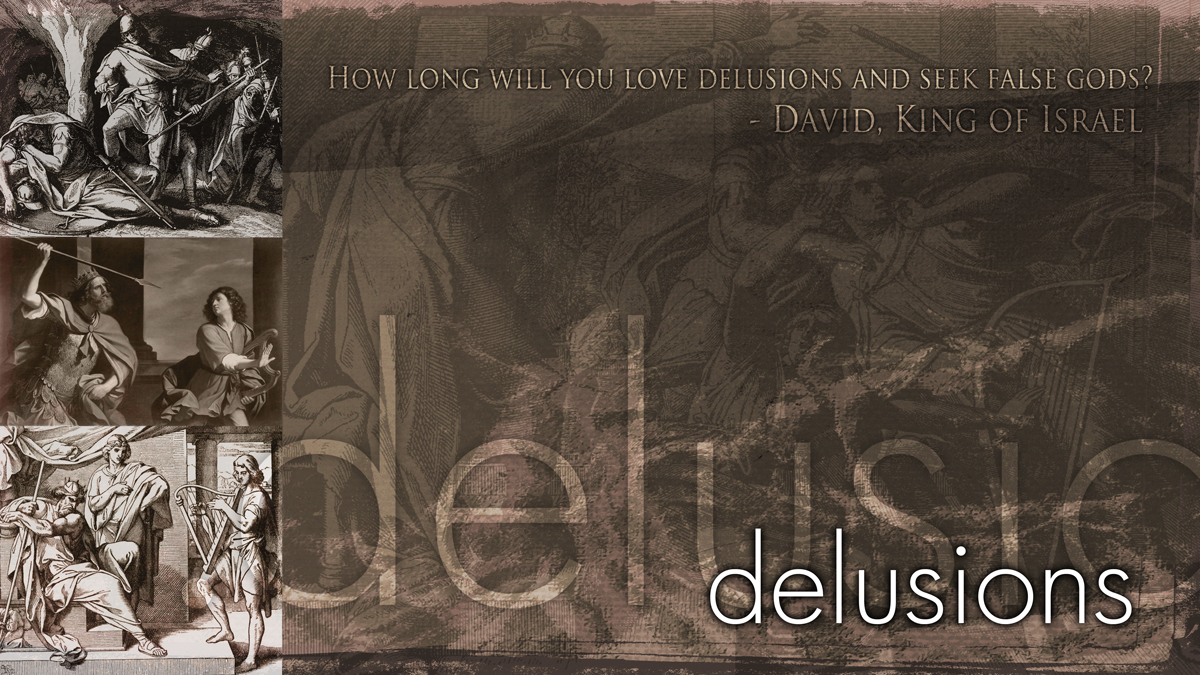 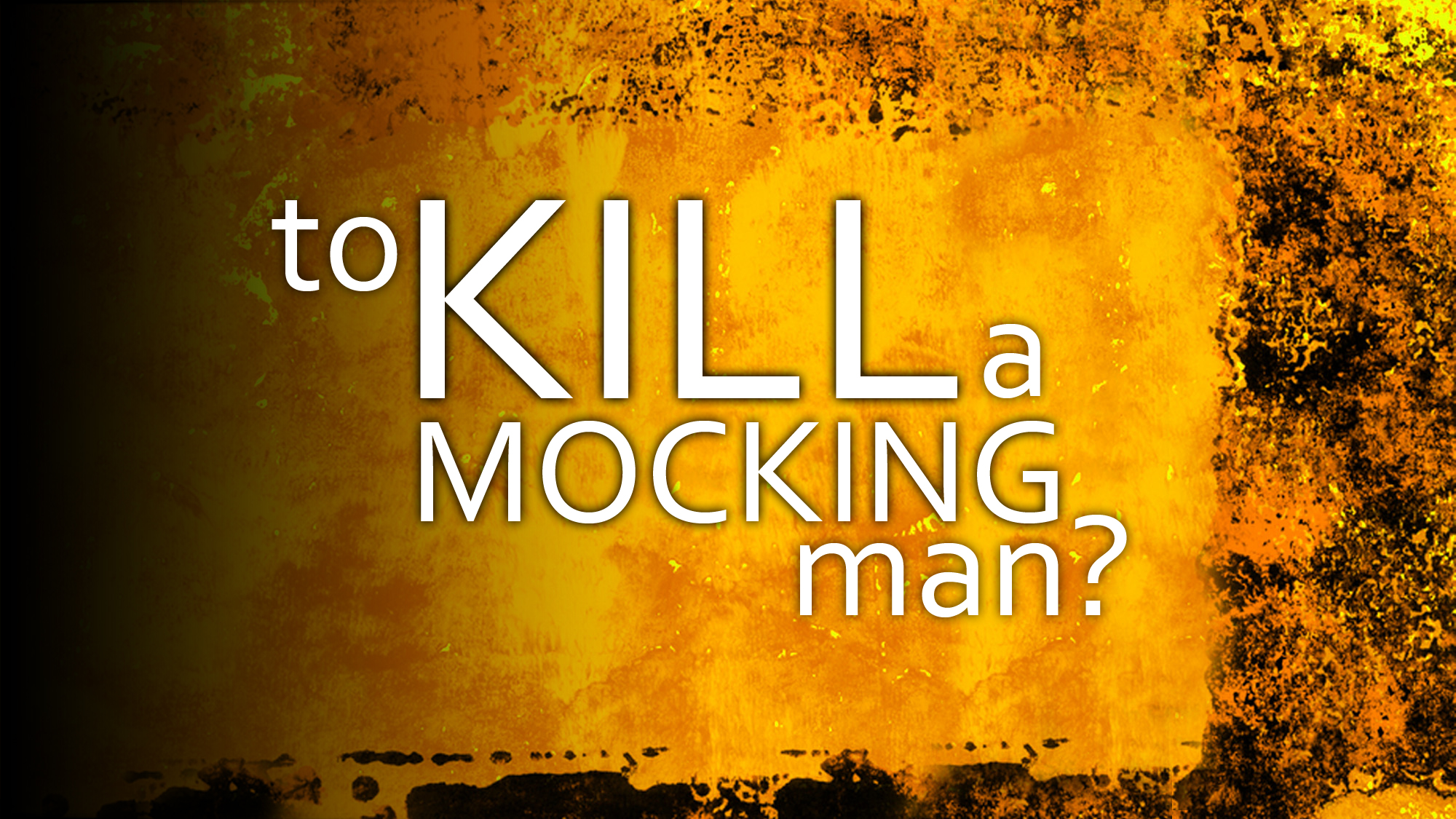 KICKING a MAN when HE is DOWN
SHAMED by SHIMEI …II Sam 16:5-8
All those who were in distress orin debt or discontented gathered around him, and he became their commander. About four hundredmen were with him.
- I Samuel 22:2
KICKING a MAN when HE is DOWN
SHAMED by SHIMEI …II Sam 16:5-8
UNWISE COUNSEL …II Sam 16:9
RESPONDING to OPPOSITION 
a PROPER PERSPECTIVE …II Sam 16:10-12
FORGIVENESS from a FORGIVEN man
FORGIVENESS SOUGHT …II Sam 19:16-20
FORGIVENESS REJECTED …II Sam 19:16-20
So many people are prisoners to one or two or three experiences in their past. A tiny seed of bitterness turns into a forest of unforgiveness. And what so many people fail to realize is that  their unforgiveness doesn’t hurt the person…
…who hurt them; it simply compounds the pain in their own hearts. We think our unforgiveness will somehow cage the person who hurt us, but it only cages us.

-Mark Batterson
Don’t forgive, and your anger will become your burden. Don’t forgive, and bit by bit all the joy will be choked out of you. Don’t forgive, and you will be unable to trust anybody, ever again. Don’t forgive, and the bitterness will crowd the compassion out of your heart slowly, utterly, forever. Don’t forgive, and that little grudge you nurse will grow larger and stronger…
…Although you may think you can hide it from everyone you know, in time it will become a monster of hostility, and one day it will kill you. All that will be left of what was once a person is bitterness and hate. And that bitterness will spread.

 - Ortberg
FORGIVENESS from a FORGIVEN man
FORGIVENESS SOUGHT …II Sam 19:16-20
FORGIVENESS REJECTED …II Sam 19:16-20
FORGIVENESS EXTENDED …II Sam 19:16-20
FORGIVENESS is the KEY 
that UNLOCKS  the DOOR of RESENTMENT and BITTERNESS
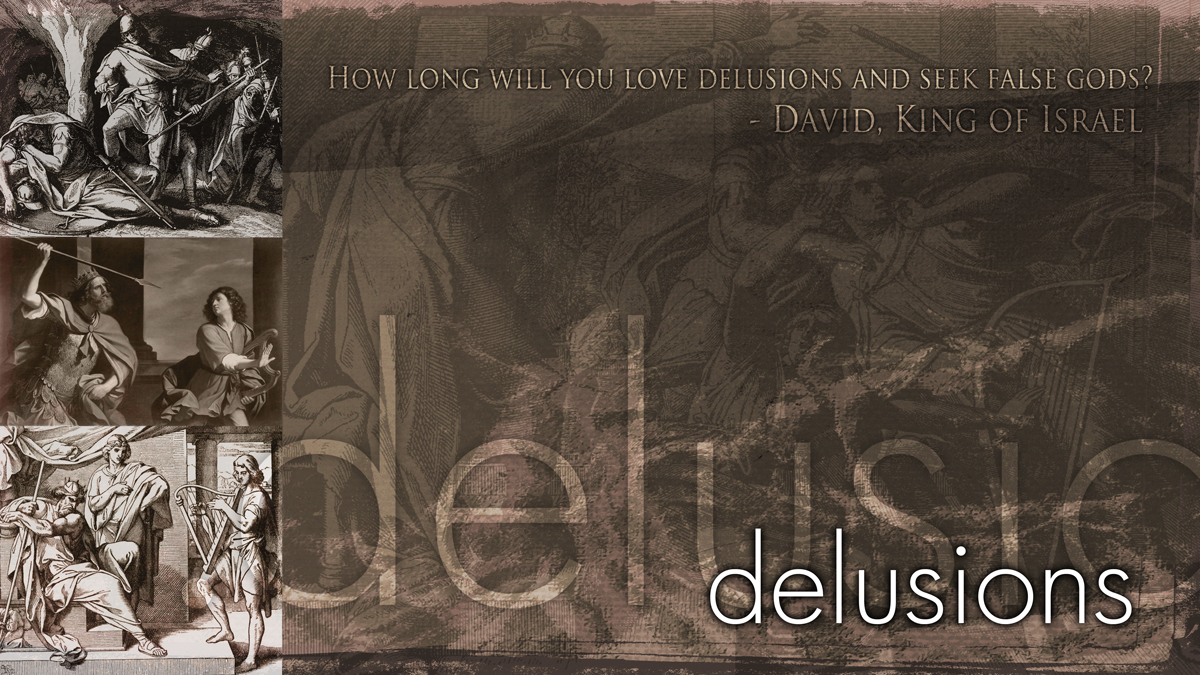 You Are My King
I'm forgiven because You were forsakenI'm accepted; You were condemnedI'm alive and wellYour Spirit is within meBecause You died and rose again
Amazing love, how can it beThat You, my King, would die for meAmazing love, I know it's trueIt's joy to honor You.In all I do I honor You
I'm forgiven because You were forsakenI'm accepted; You were condemnedI'm alive and wellYour Spirit is within meBecause You died and rose again
Amazing love, how can it beThat You, my King, would die for meAmazing love, I know it's trueIt's joy to honor You.In all I do I honor You
You are my KingYou are my KingJesus, You are my KingJesus, You are my King
Amazing love, how can it beThat You, my King, would die for meAmazing love, I know it's trueIt's joy to honor You.In all I do I honor You
Billy Foote
1996 worshiptogether.com songs
CCLI 78316
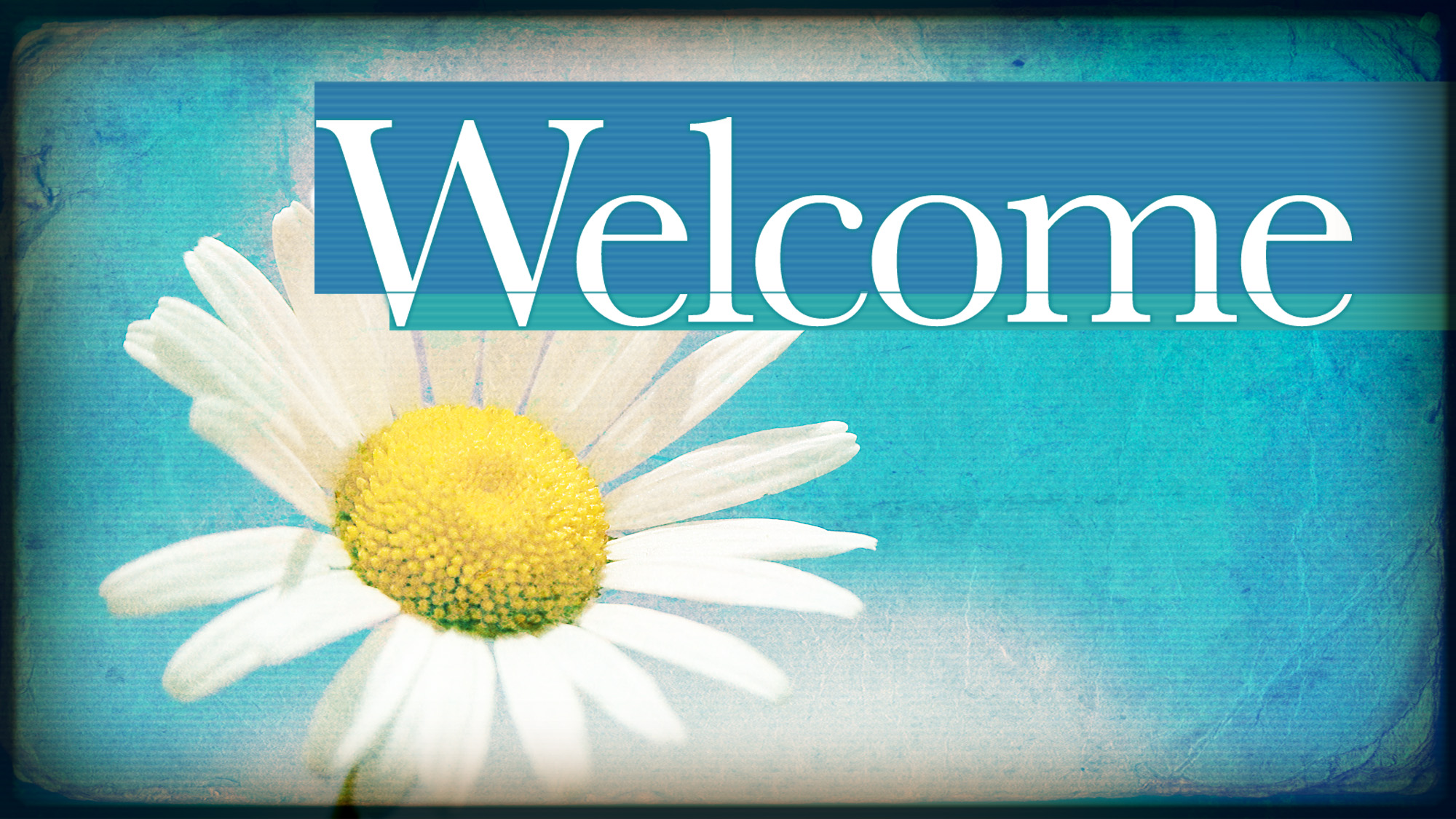